La génétique
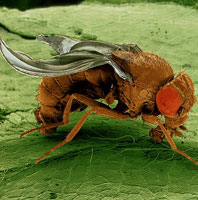 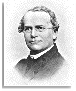 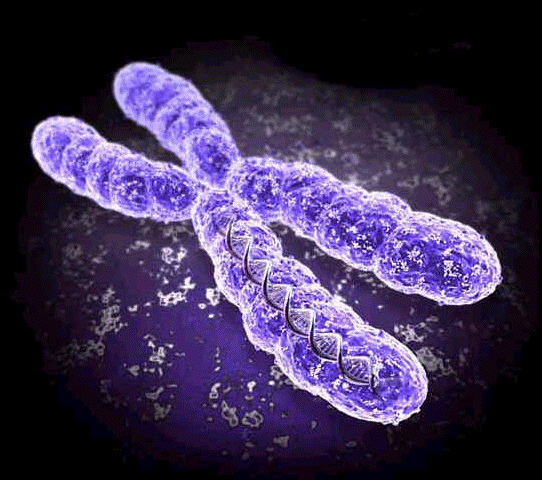 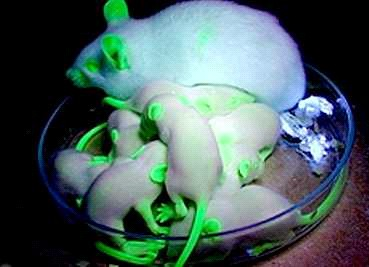 1
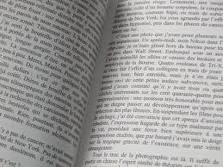 Introduction
Page 85
La génétique?

		Branche de la biologie qui étudie l’hérédité des 	caractères.

			- Traits physiques

			- Traits anatomiques

			- Traits physiologiques

			- Traits biochimiques
2
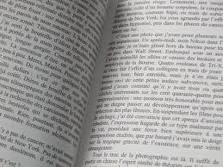 Introduction
Page 85
L’hérédité?

		= Transmission
			
						Parents → Enfants

	Qu’est-ce qui est transmis?
3
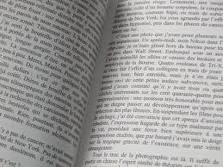 Introduction
Page 85
L’hérédité?

		= Transmission
			
						Parents → Enfants

	Qu’est-ce qui est transmis?

			Chromosomes ᴄ gènes (ADN)
4
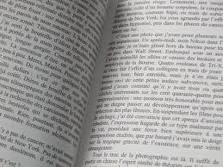 Introduction
Page 85
L’hérédité?

		= Transmission
			
						Parents → Enfants

	Qu’est-ce qui est transmis?

			Chromosomes ᴄ gènes (ADN)

			Couple: gène / caractère
5
La génétique Mendélienne
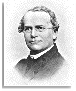 6
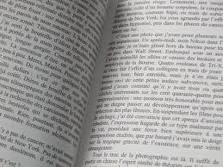 Génétique Mendélienne
Page 85
Grégor Mendel (prêtre)

« Père fondateur » de la génétique

Expérience de croisements sur les Pois
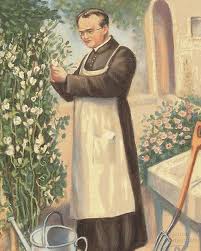 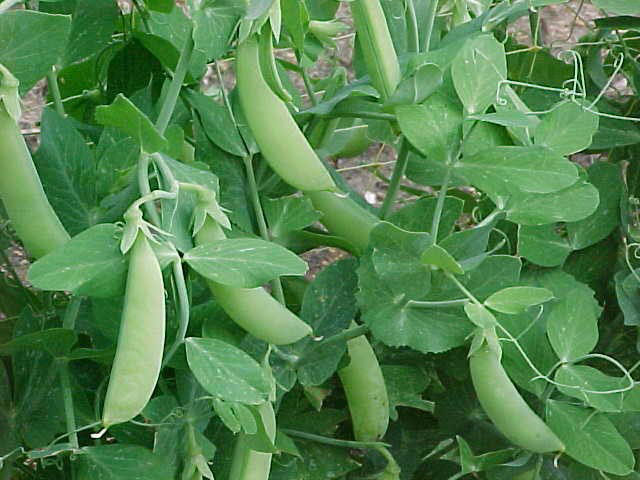 7
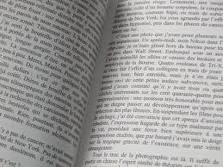 Génétique Mendélienne
Page 85
Grégor Mendel

 Théorie particulaire de l’hérédité 

			• Les caractères sont déterminés par des 		  unités discrètes (gènes).

			• Les gènes se transmettent intactes de 		  génération en génération.
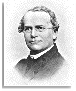 8
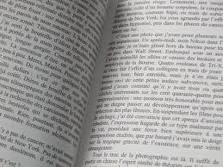 Génétique Mendélienne
Page 85
L’expérience de Mendel

 Pois (Pisum Sativum)

Nombreuses variétés (diffèrent par des caractères)

Déterminer et contrôler l’identité des plantes

Reproduction normal: l’autofécondation (1plante)

Mendel: la pollinisation croisée (2 plantes)
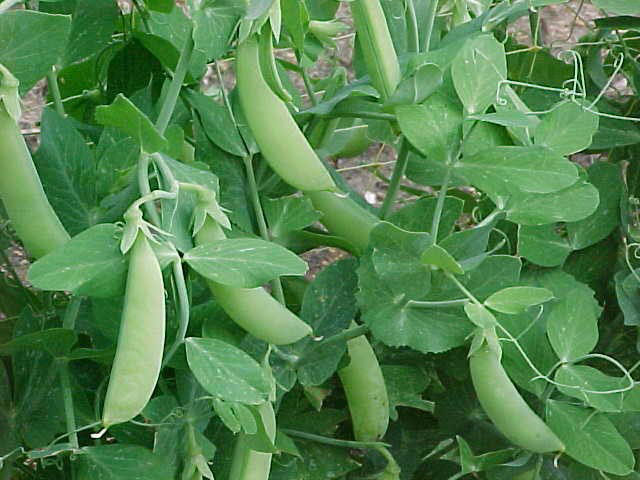 9
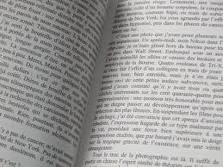 Génétique Mendélienne
Page 85
L’expérience de Mendel
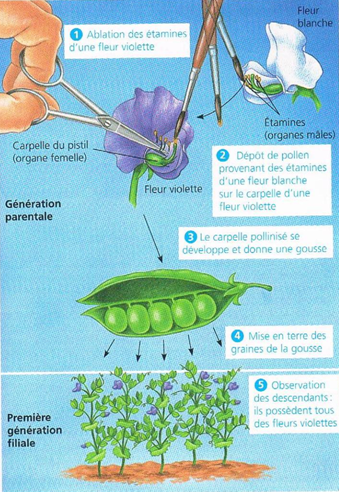 10
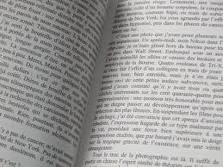 Génétique Mendélienne
Page 85
L’expérience de Mendel:

Une lignée pure: 

	Population dont les individus donnent des descendants identiques à eux-mêmes en ce qui concerne le caractère considéré
11
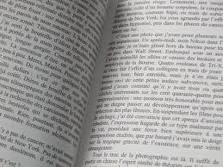 Génétique Mendélienne
Page 85
L’expérience de Mendel
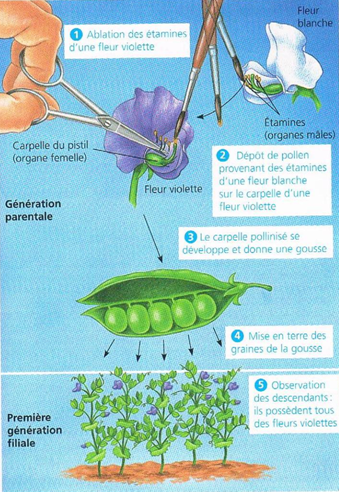 hybridation
castration
P
12
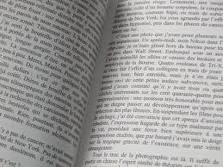 Génétique Mendélienne
Page 85
L’expérience de Mendel
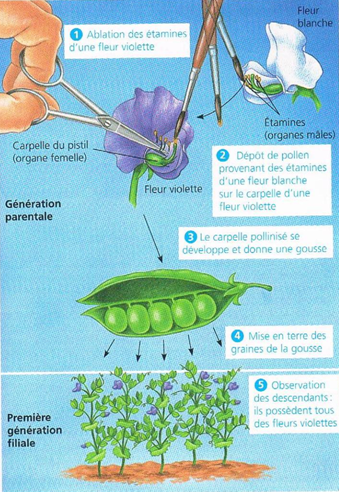 P
F1
13
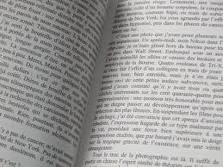 Génétique Mendélienne
Page 85
L’expérience de Mendel
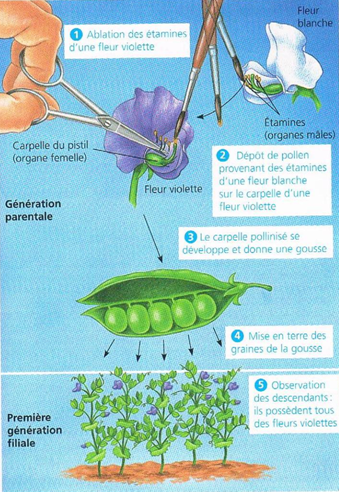 P
F1
F2
autofécondation
14
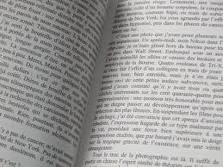 Génétique Mendélienne
Page 86
L’expérience de Mendel:

Les deux plantes diffèrent par 1 caractère 
		=> monohybridisme

Les deux plantes diffèrent par 2 caractères
		=> dihybridisme
15
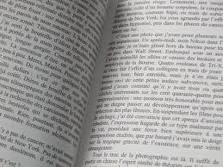 Génétique Mendélienne
Page 86
L’expérience de Mendel:

Suite à l’observation de la F2

2 principes fondamentaux de l’hérédité:

Loi de la ségrégation (séparation)

Loi de l’assortiment indépendant des caractères
16
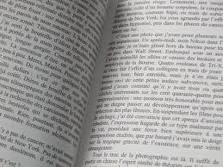 Génétique Mendélienne
Page 86
Loi de la ségrégation (séparation):


	Les deux allèles d’un gène vont dans des gamètes distincts
17
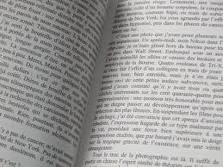 Génétique Mendélienne
Page 86
Loi de la ségrégation (séparation):

Croisement monohybride
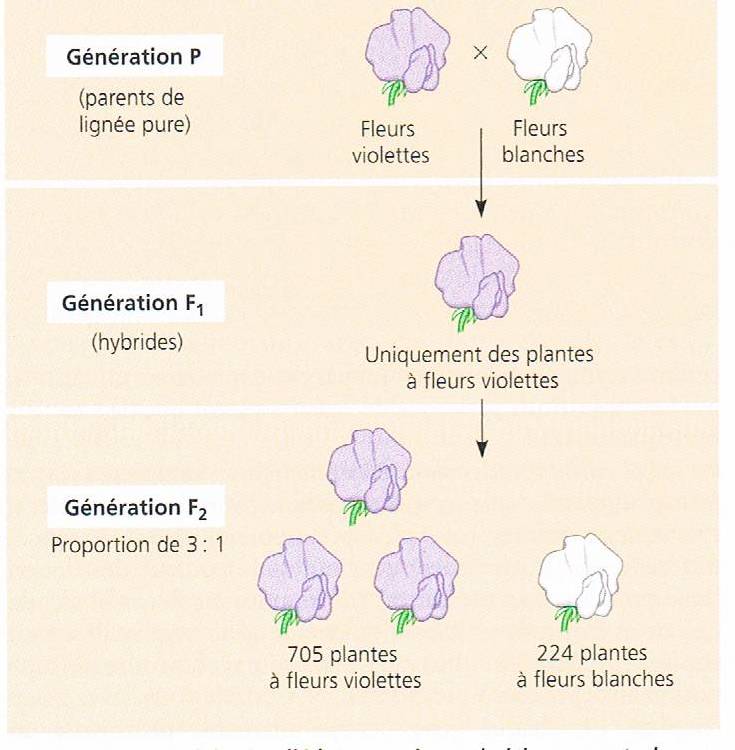 autofécondation
18
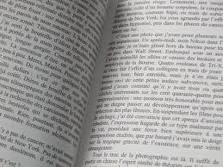 Génétique Mendélienne
Page 86
Loi de la ségrégation (séparation):

Croisement monohybride
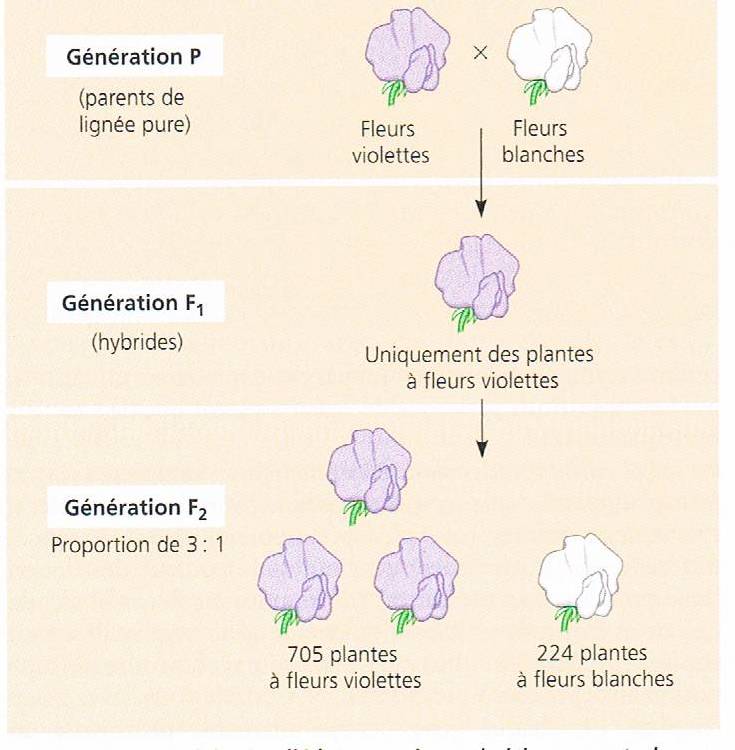 Caractère fleurs violettes = dominant

Caractères fleurs blanches = récessif
19
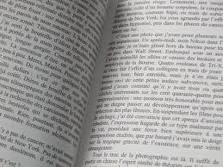 Génétique Mendélienne
Mendel observa le même schéma d’hérédité avec six autres caractères du Pois.
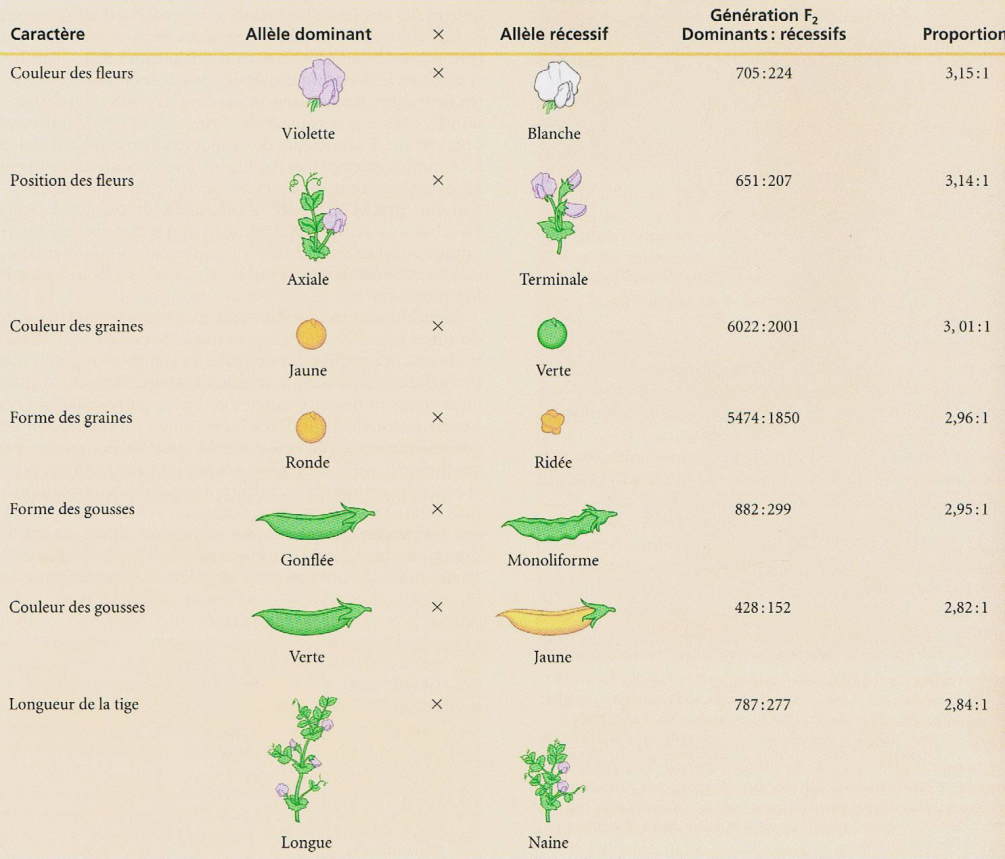 20
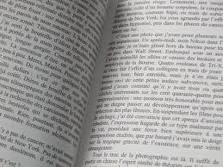 Génétique Mendélienne
Page 87
Les explications de Mendel:

	1.- Les variations des caractères génétiques s’expliquent par les formes différentes (allèles) que les gènes peuvent avoir.
21
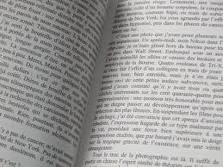 Génétique Mendélienne
Page 87
Les explications de Mendel:

	1.- Les allèles:
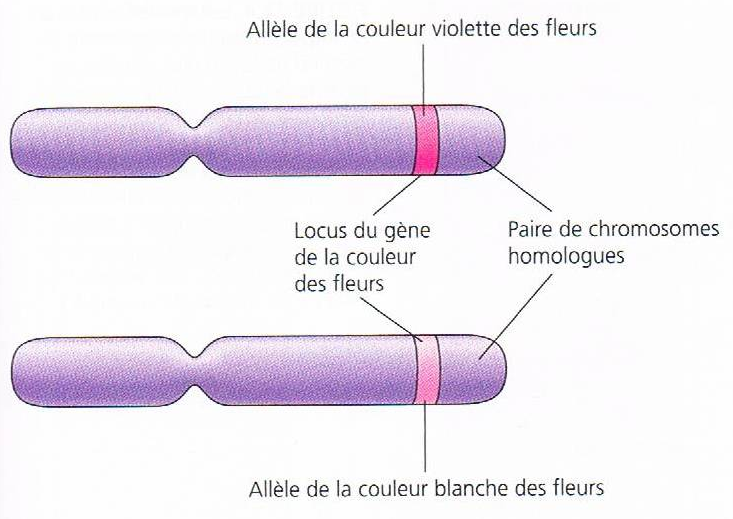 22
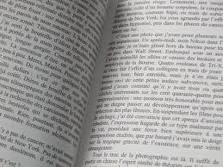 Génétique Mendélienne
Page 87
Les explications de Mendel:

	2.- Tout organisme hérite de deux allèles (semblables ou différentes) de chaque caractère , soit un du « père » et un de la « mère ».
23
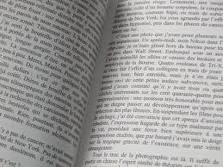 Génétique Mendélienne
Page 87
Les explications de Mendel:

	3.- Si les deux allèles d’un gène sont différents, l’un d’eux, l’allèle dominant, s’exprime pleinement et marque l’apparence de l’organisme, alors que l’autre, l’allèle récessif, n’a pas d’effet notable sur celle-ci.
24
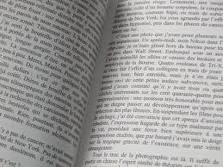 Génétique Mendélienne
Page 87
Les explications de Mendel:

	4.- Il y a ségrégation des deux allèles de chaque caractère au cours de la formation des gamètes.
25
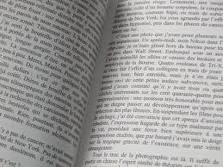 Génétique Mendélienne
Page 88
Vérification de l’hypothèse de la ségrégation:
Proportion 3:1 observée en F2.
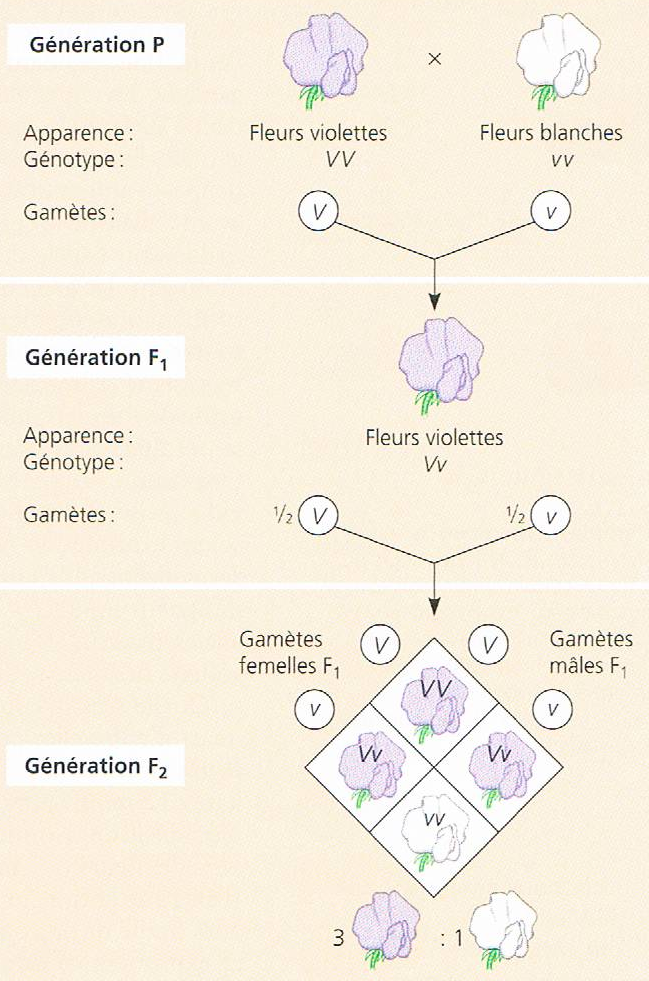 26
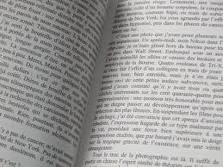 Génétique Mendélienne
Page 88
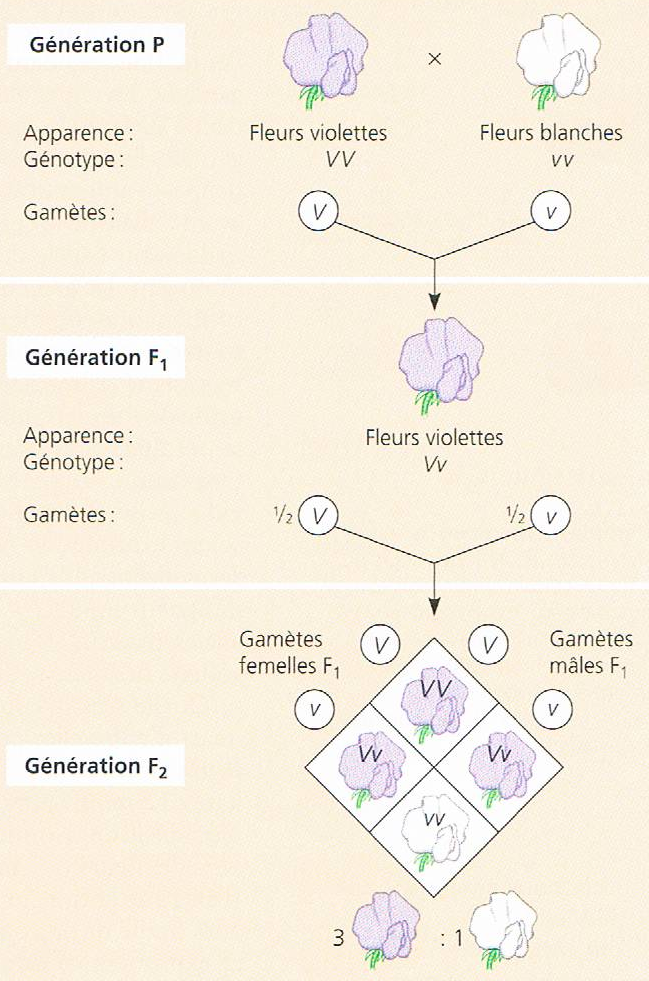 autofécondation
Grille de Punnett
27
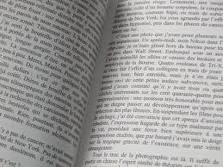 Génétique Mendélienne
Page 88
Quelques termes utiles:
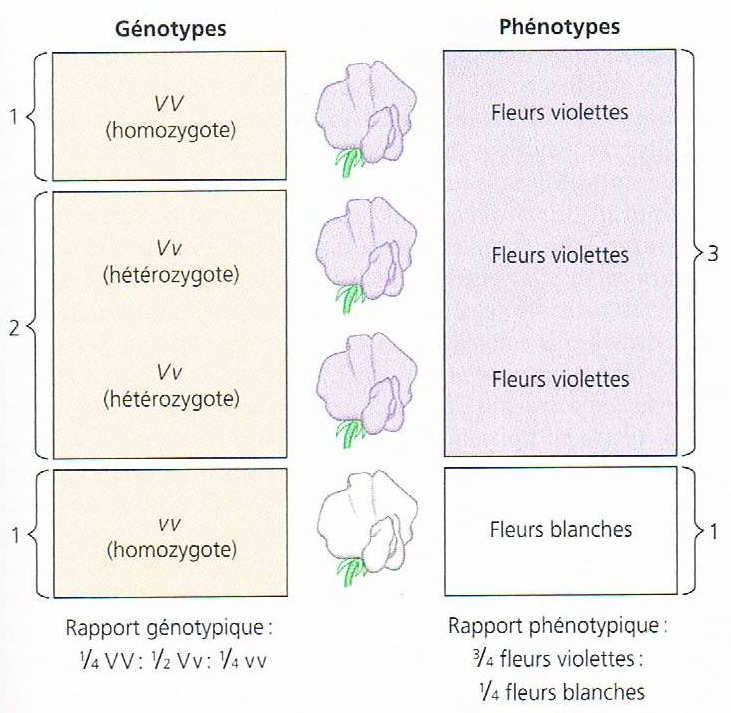 28
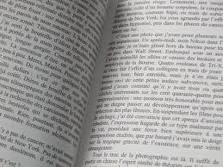 Génétique Mendélienne
Page 89
Croisement contrôle (« testcross ») :
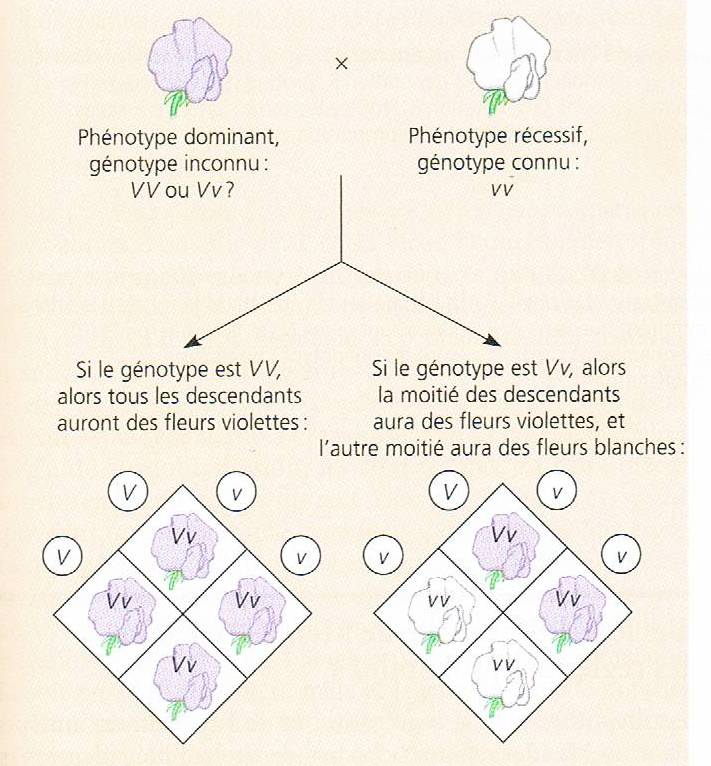 29
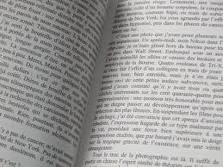 Génétique Mendélienne
Page 89
Loi de l’assortiment indépendant des caractères:


	Les allèles des diverses paires de chromosomes se répartissent dans les gamètes indépendamment les uns des autres.
30
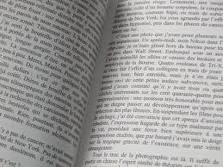 Génétique Mendélienne
Page 90
Loi de l’assortiment indépendant des caractères :

Croisement dihybride
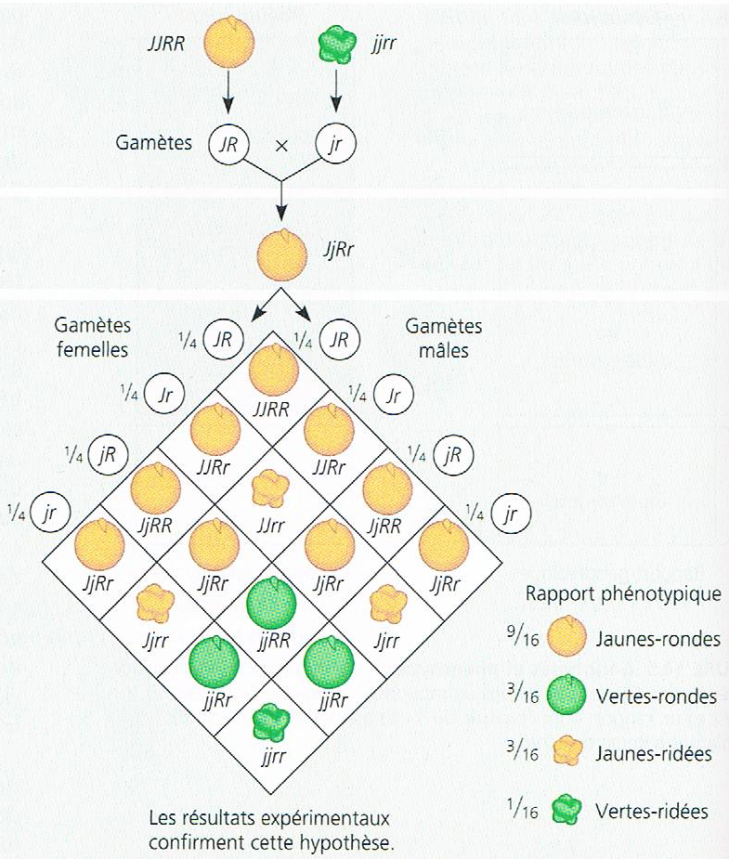 31
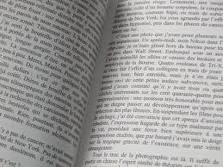 Génétique Mendélienne
Page 90
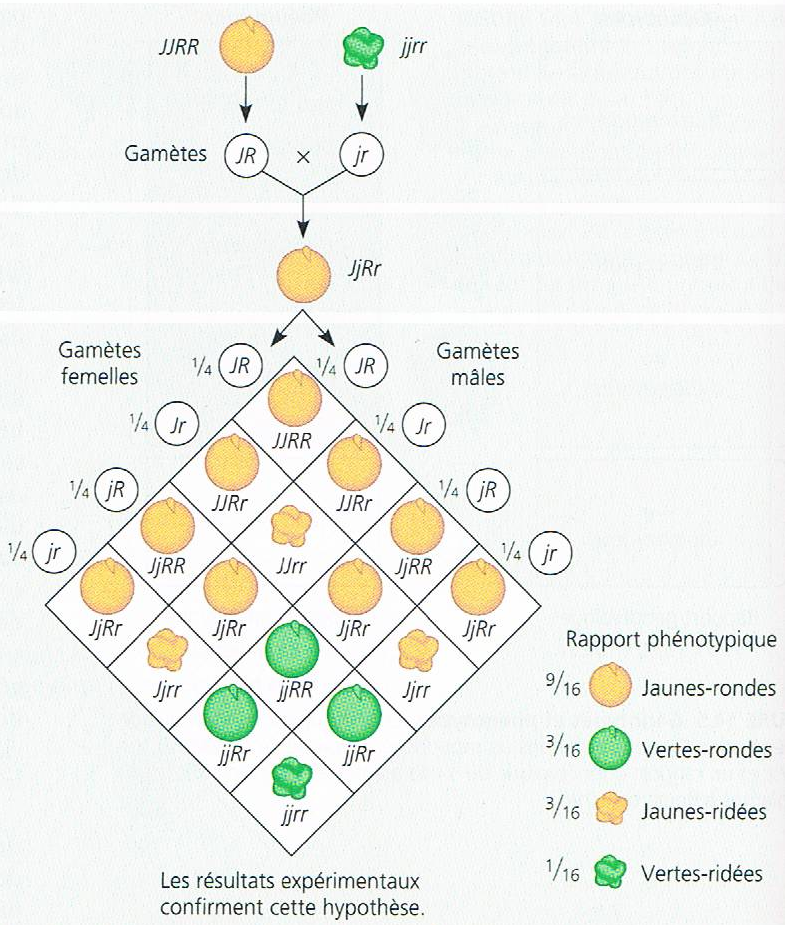 hétérozygote
32
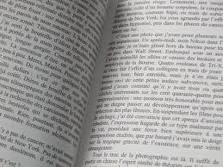 Généralisation des lois mendéliennes
Page 90
Mendel:
Transmission des caractères suivent des lois simples.
1 gène → 1 caractère
1 gène → 2 allèles (dominant / récessif)

Rare: 1 gène (génotype) → 1 caractère (phénotype)
33
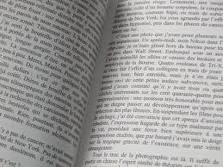 Généralisation des lois mendéliennes
Page 91
Les cas:


Dominance incomplète




Codominance
34
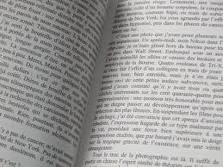 Généralisation des lois mendéliennes
Page 91
Dominance incomplète:
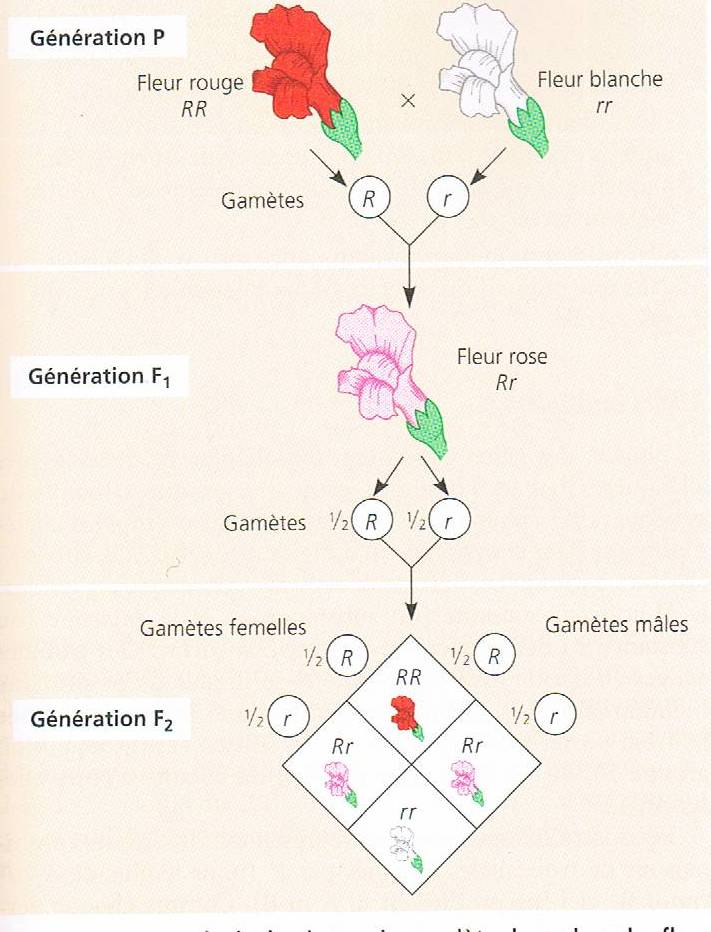 hétérozygote
Phénotype intermédiaire
35
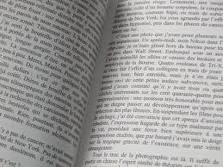 Généralisation des lois mendéliennes
Page 91
Codominance:
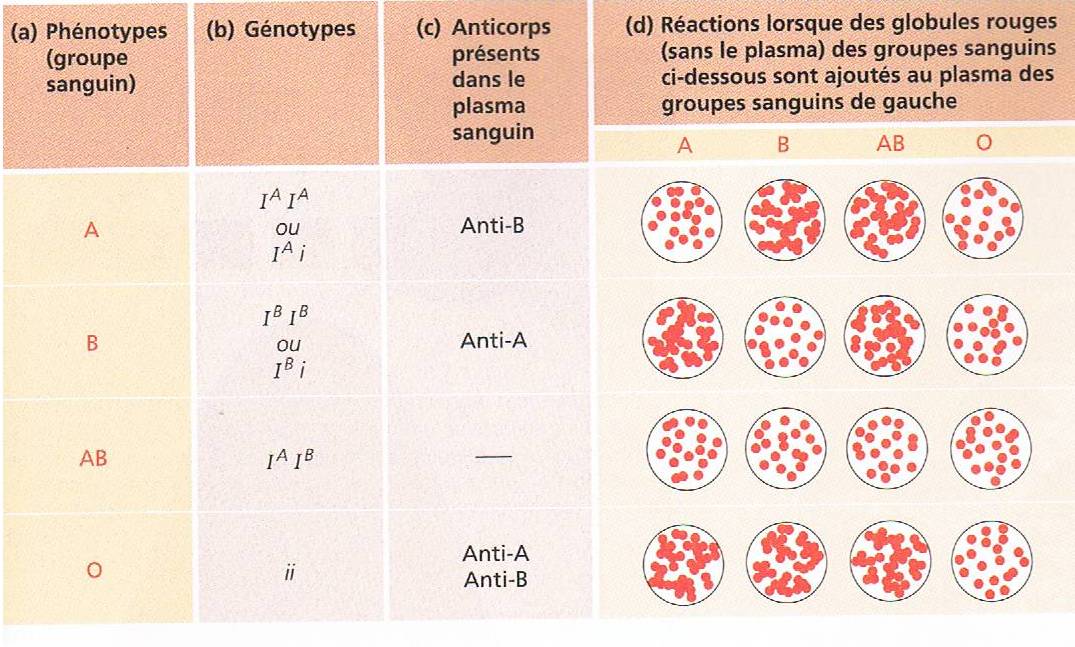 36
Exercice
Chez le muflier, les gènes pour la couleur des fleurs et la taille des feuilles montrent une dominance incomplète. Lorsque des plants à fleurs rouges sont croisés avec des plants à fleurs blanches, toutes les fleurs sont roses. De même lorsque des plants à feuilles larges sont croisés avec des plants à feuilles étroites, les descendants ont des feuilles moyennes. Croisez un plant à fleurs rouges et feuilles larges avec un plant à fleurs blanches et feuilles étroites.
	a) Quelle sera l’apparence des plants de la première génération?
	b) Ensuite croisez deux de ces plants et établissez le rapport des phénotypes des descendants.
37
Base chromosomique de l’hérédité
38
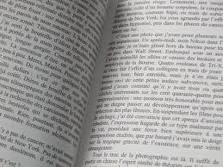 Base chromosomique de l’hérédité
Page 92
Fondement physique de l’hérédité

=

Comportement des chromosomes (gènes) au cours de la méiose
39
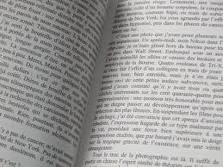 Base chromosomique de l’hérédité
Page 92
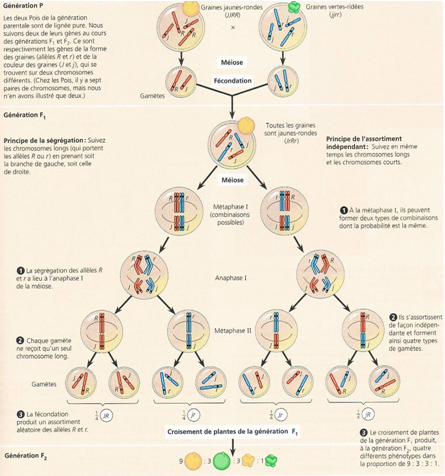 40
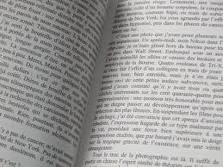 Base chromosomique de l’hérédité
Pages 92-93
Les gènes liés:

	Nbre de gènes > nbre de chromosomes 

	=> Plusieurs gènes sur un chromosome
	=> Gènes liés 

			- Transmis ensemble normalement

			- Transmission = liaison génétique
41
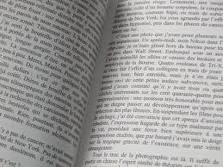 Base chromosomique de l’hérédité
Page 93
Les gènes liés:

Ne suivent pas la loi de l’assortiment indépendant.
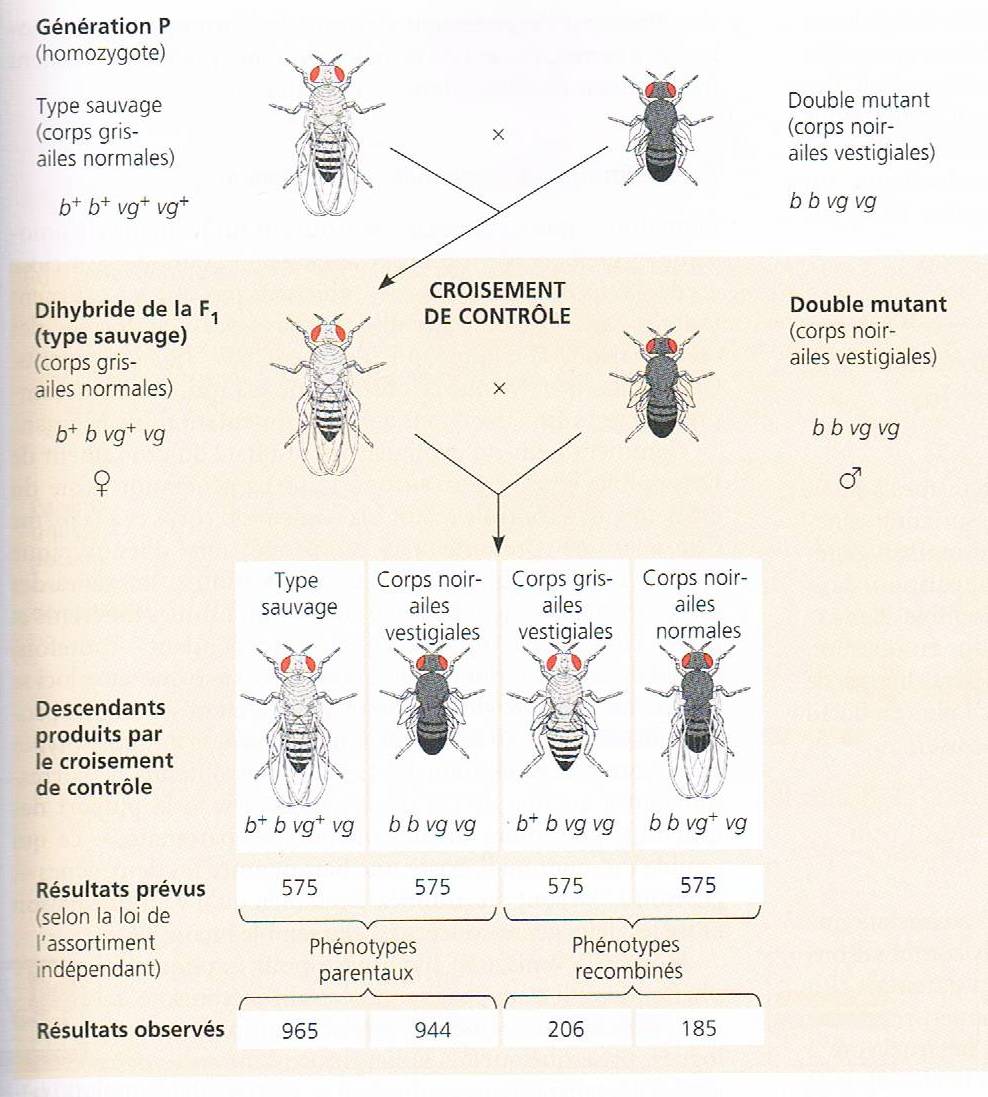 42
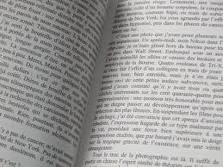 Base chromosomique de l’hérédité
Page 93
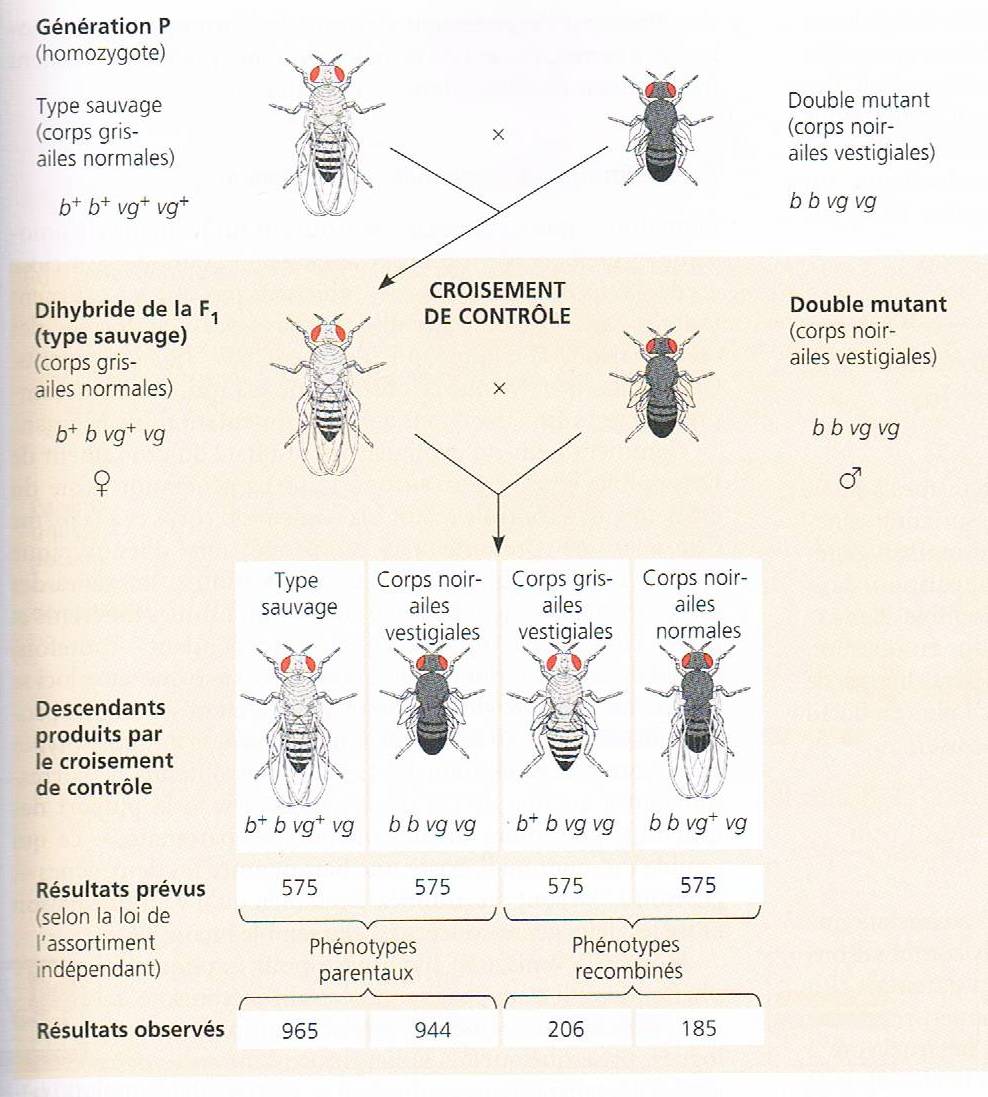 Expérience de Morgan

2 caractères:

Couleur du corps: gris / noir

Taille des ailes: normales / vestigiales
43
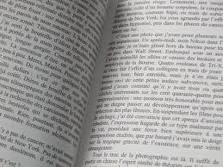 Base chromosomique de l’hérédité
Page 93
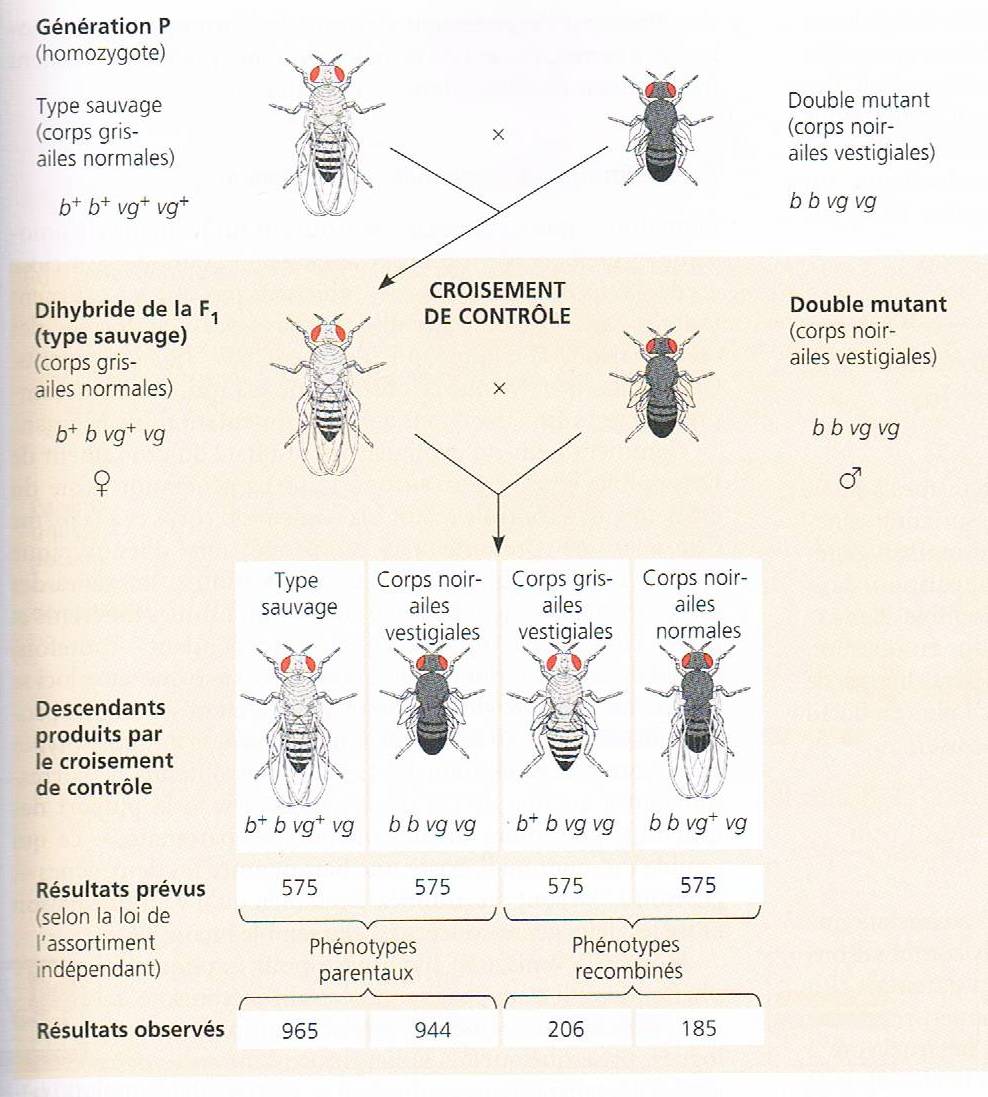 44
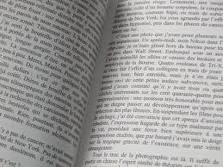 Base chromosomique de l’hérédité
Page 93
La recombinaison génétique:

		= Brassage des gènes

		=> Apparition de nouvelles combinaisons 	de caractères
45
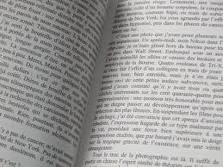 Base chromosomique de l’hérédité
Page 93
La recombinaison génétique:

		2 types:

		- Gènes non liés → Assortiment indépendant des 					 chromosomes.

		- Gènes liés → Crossing over ou enjambement
46
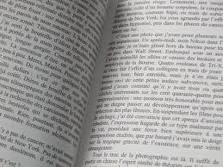 Base chromosomique de l’hérédité
Page 94
L’assortiment indépendant des chromosomes:

Positionnement des chromosomes homologues (paires) sur la plaque équatoriale à la métaphase I.
47
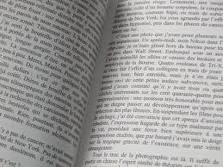 Base chromosomique de l’hérédité
Page 94
L’enjambement (crossing over):

Echanges de fragments d’ADN entre des chromosomes homologues durant la prophase I
48
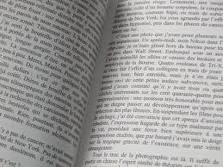 Base chromosomique de l’hérédité
Page 94
L’enjambement (crossing over):
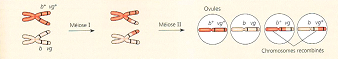 49
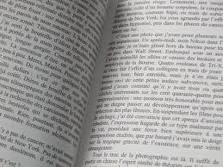 Base chromosomique de l’hérédité
Page 94
L’enjambement (crossing over):
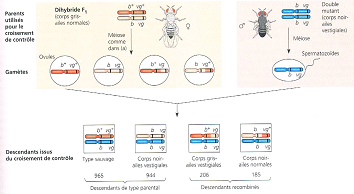 50
L’hérédité liée au sexe
Concerne les gènes situés sur les chromosomes sexuels
51
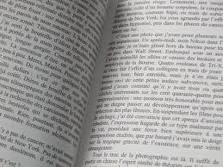 L’hérédité liée au sexe
Page 95
Détermination du sexe:

Mammifère (homme), drosophile :

			XY → masculin
			XX → féminin

		X = chromosome de grande taille → ↑ gènes
		Y = chromosome de petite taille → ↓ gènes
52
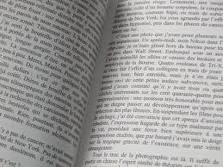 L’hérédité liée au sexe
Page 95
Détermination du sexe:

Sexe homogamétique (XX)
	 → Gamètes identiques

Sexe hétérogamétique (XY)
	 → Gamètes différents

Chez un homme, 1 X → 1 allèle (hémizygote).
53
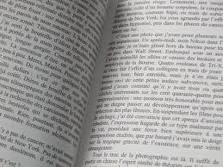 L’hérédité liée au sexe
Page 95
Détermination du sexe:

Oiseaux, certains insectes :

			ZZ → masculin

			ZW → féminin
54
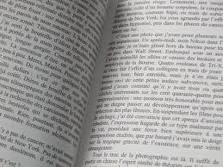 L’hérédité liée au sexe
Page 95
Gènes du chromosome Y:


Détermine le sexe mâle
55
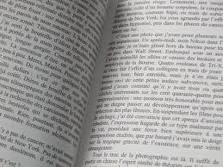 L’hérédité liée au sexe
Page 95
Gènes du chromosome X:

Différenciation sexuelle

Protéines → fonctions métaboliques

Sont la majorité des gènes liés au sexe
56
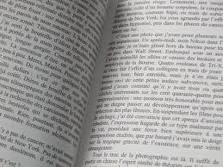 L’hérédité liée au sexe
Page 95
Gènes du chromosome X:

 Homme : 1 chromosome hérité de sa mère

				=>  Fragile génétiquement

					si gène anormal (récessif)
					 → anomalie

Nombreuses maladies génétiques touchent en général les hommes.
57
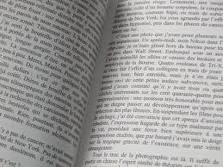 L’hérédité liée au sexe
Page 95
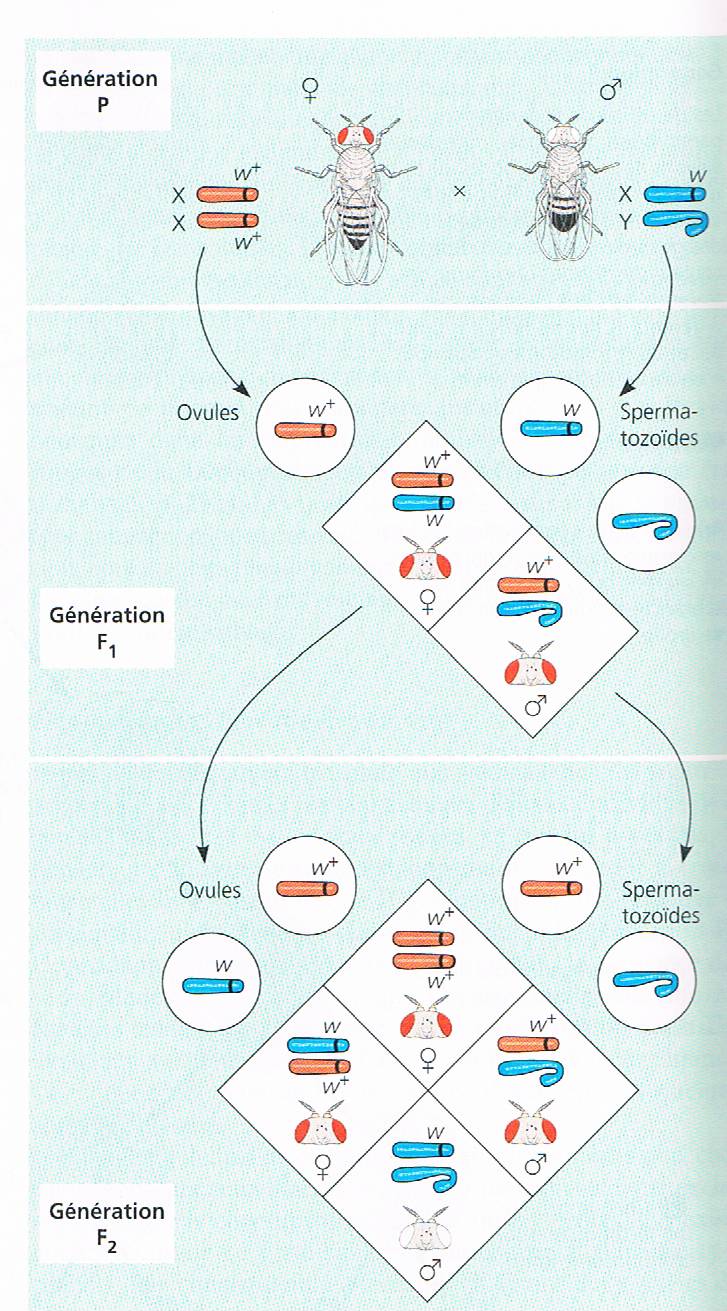 Gènes du chromosome X:


 Transmission = gènes liés au sexe
58
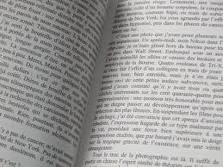 L’hérédité liée au sexe
Page 96
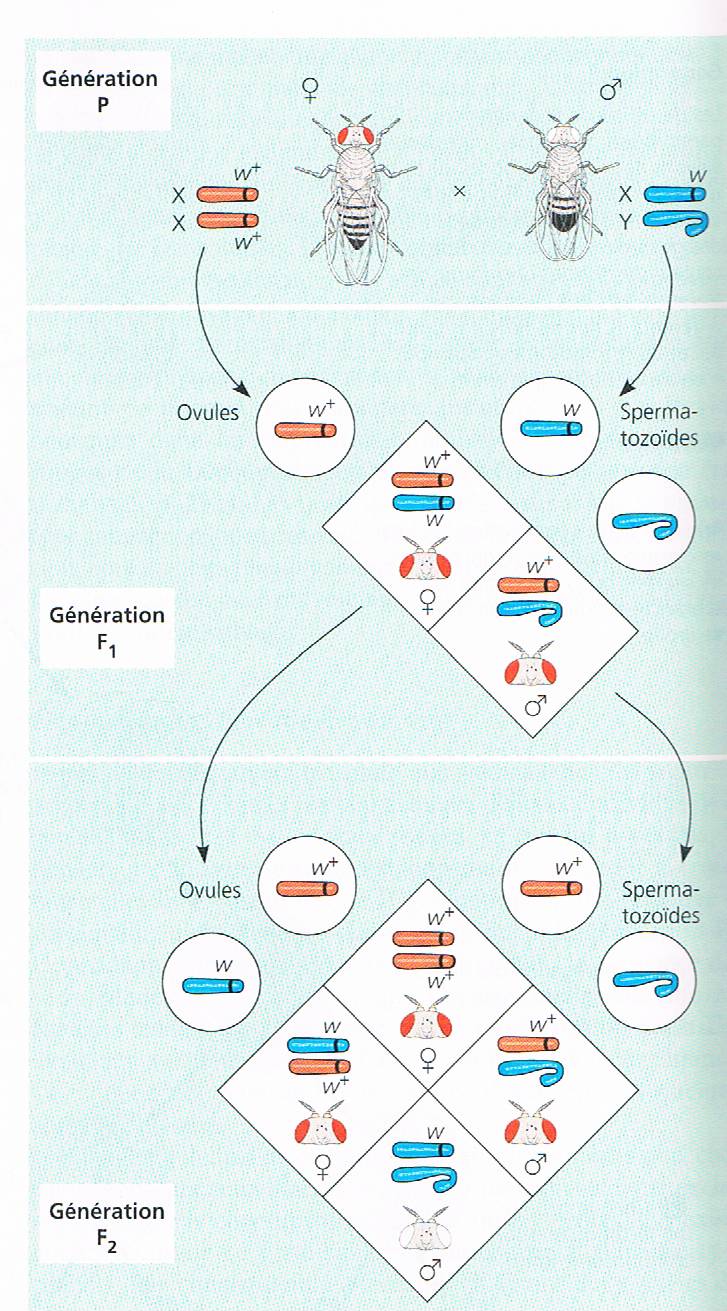 59
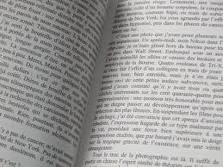 L’hérédité liée au sexe
Page 96
L’influence du sexe:

Gènes sur chromosomes autosomes s’expriment différemment chez l’homme et la femme.

Différences hormonales

Exemple: la calvitie
60